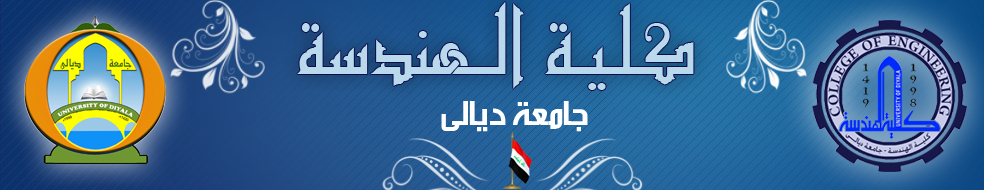 قسم الهندسة المدنية
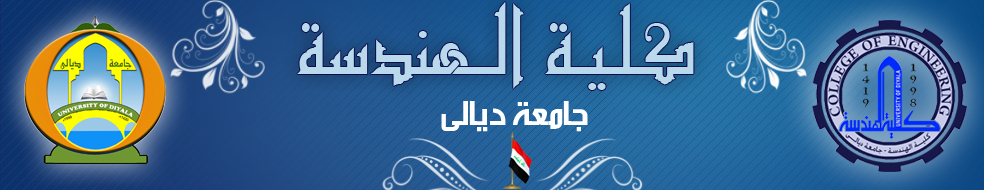 Computers Principles
Lecture on
Microsoft Power Point
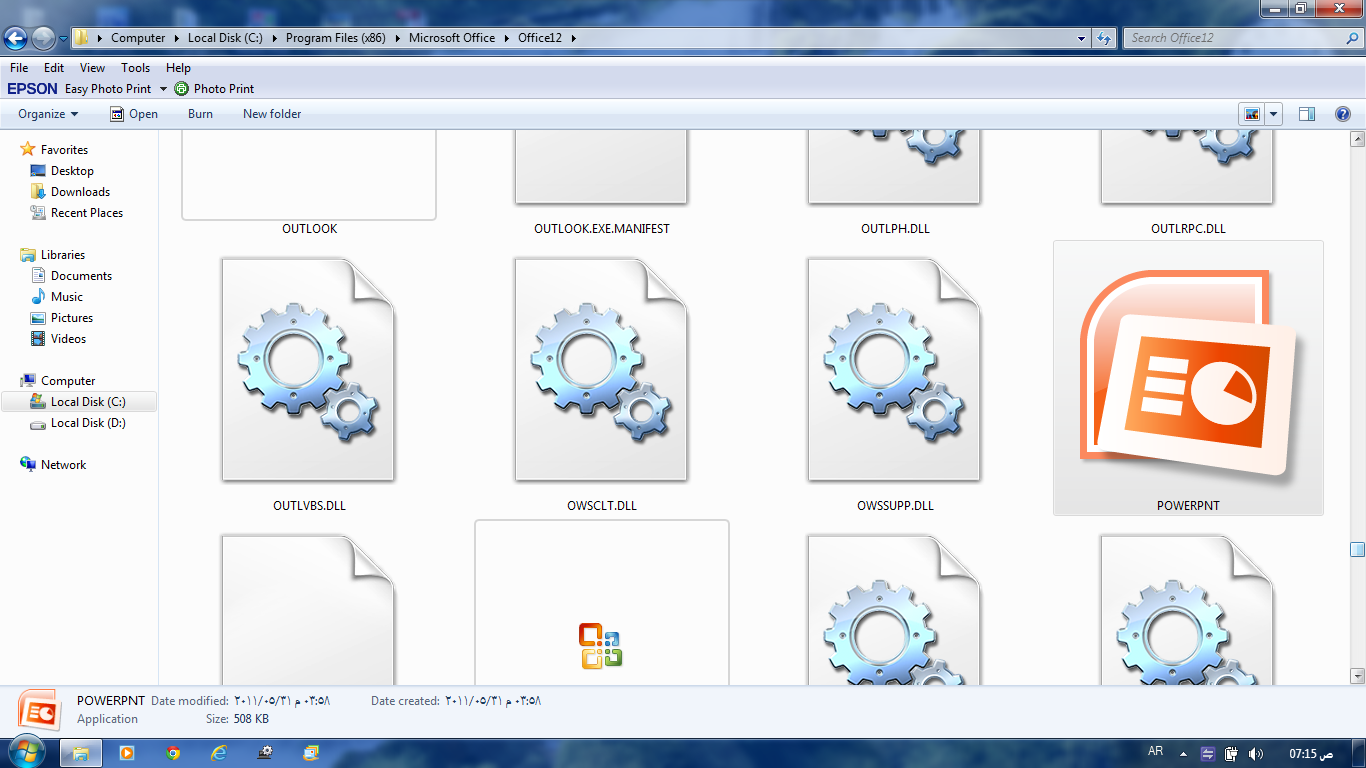 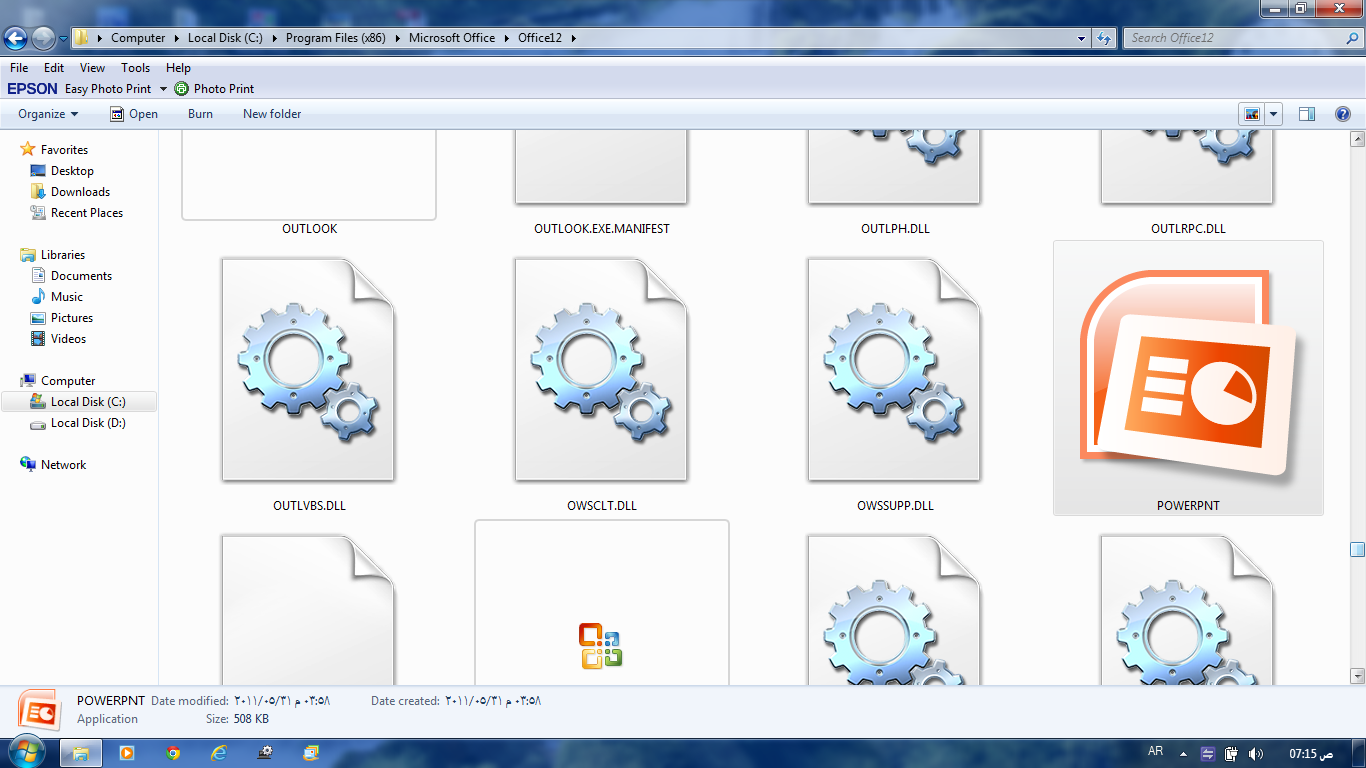 Dr. Qasim A. Aljanabi
Starting
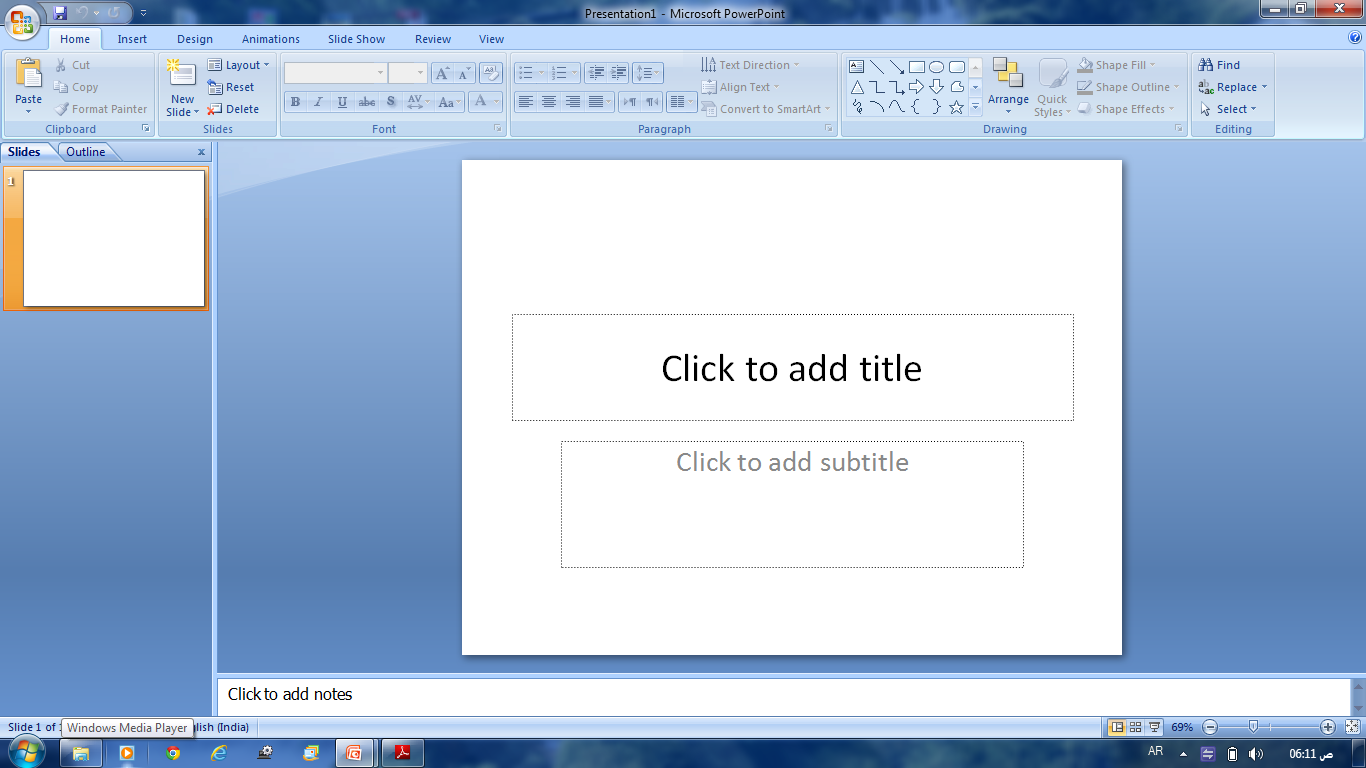 Start         all programs          Microsoft office           Microsoft Power Point
 My Computer         C:         Program files          Microsoft Office        
office 10         Microsoft Power Point

Desktop           icon
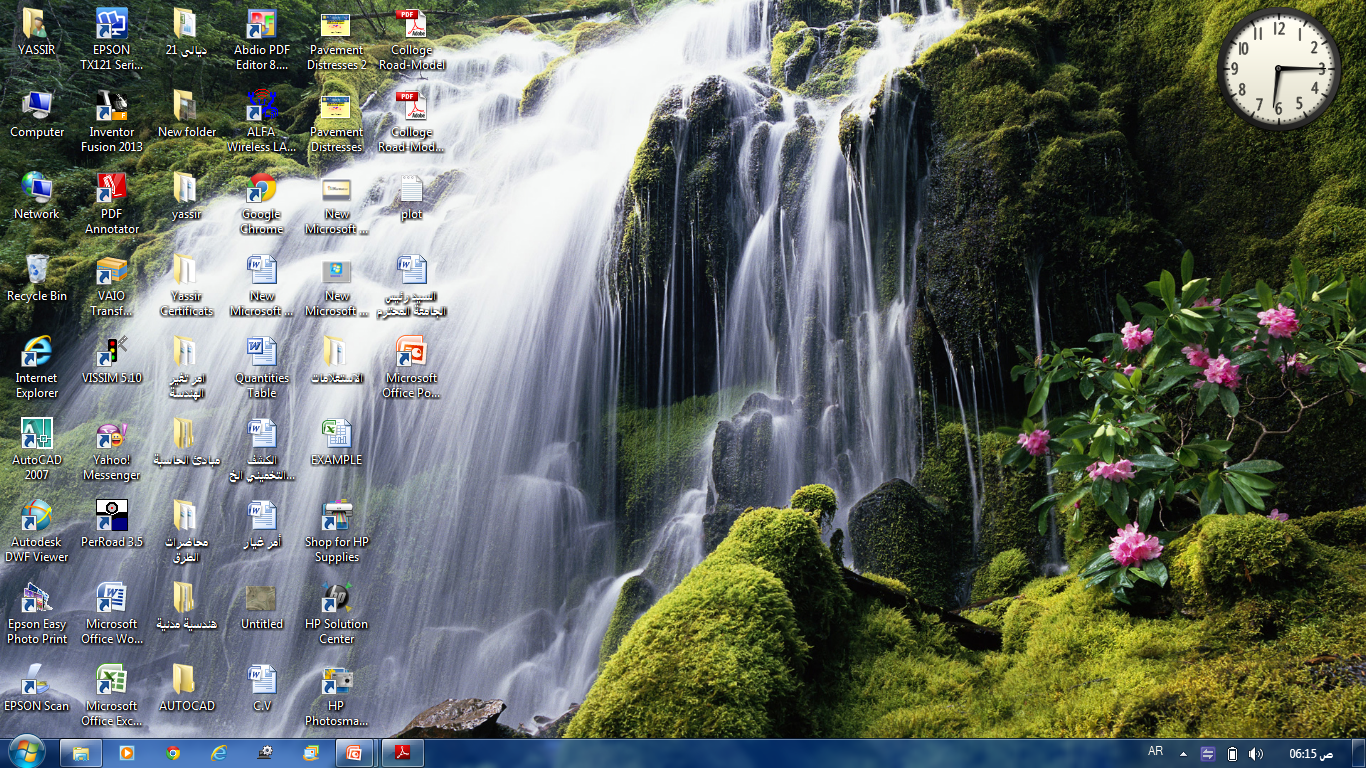 Office Button
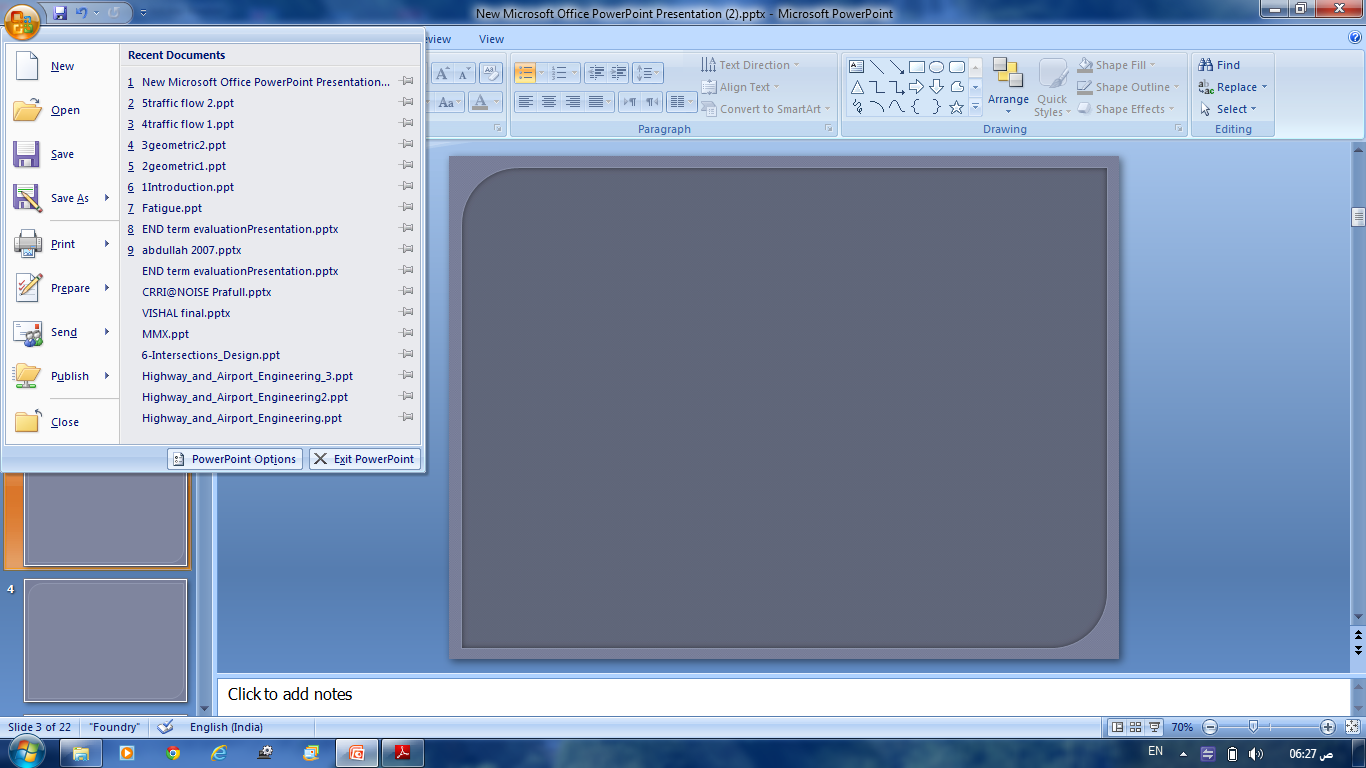 Open
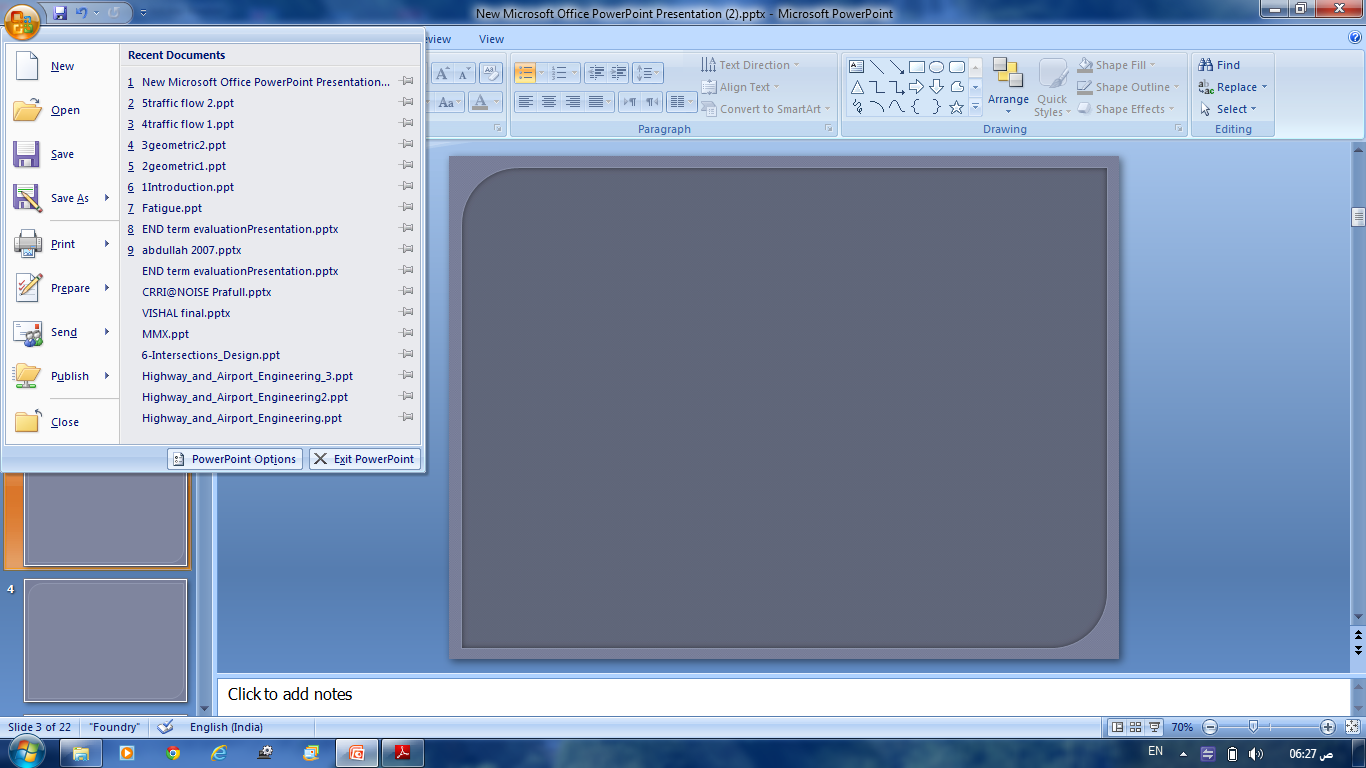 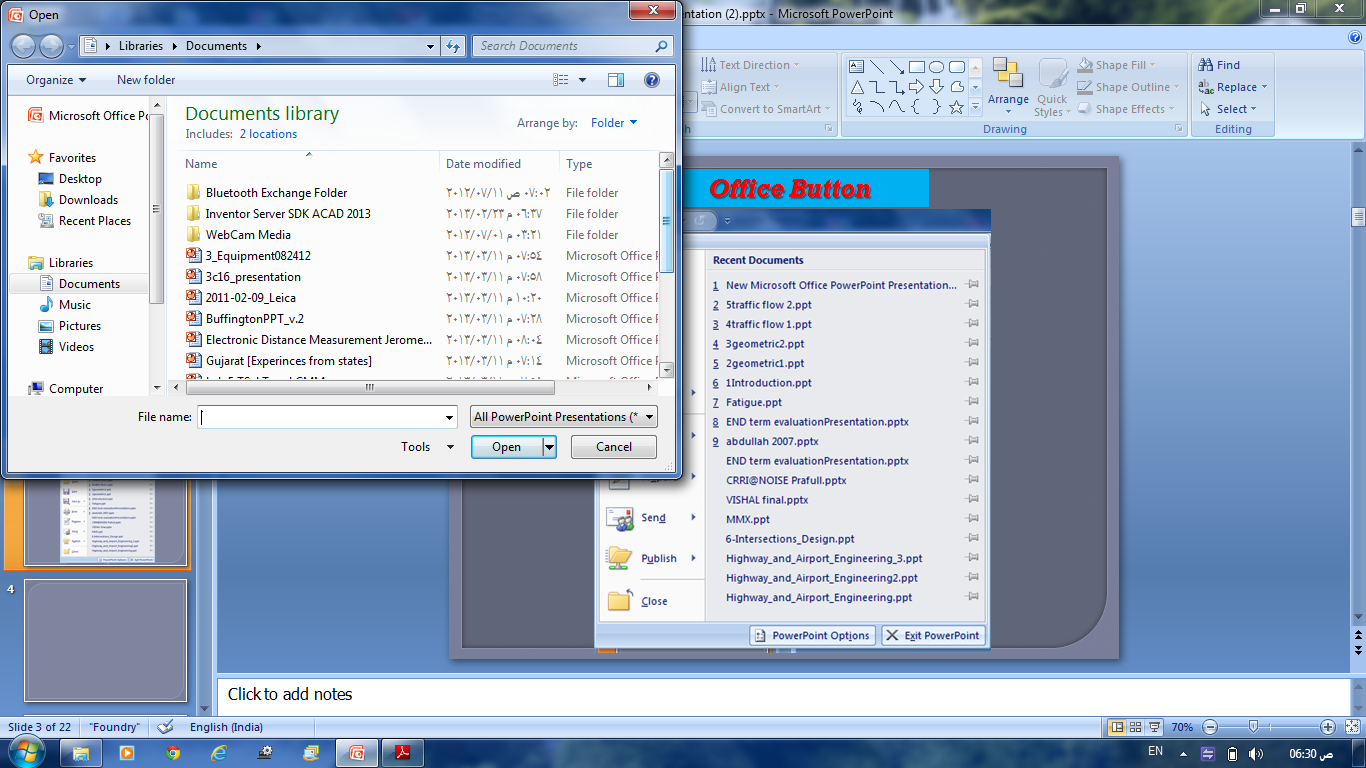 Save As
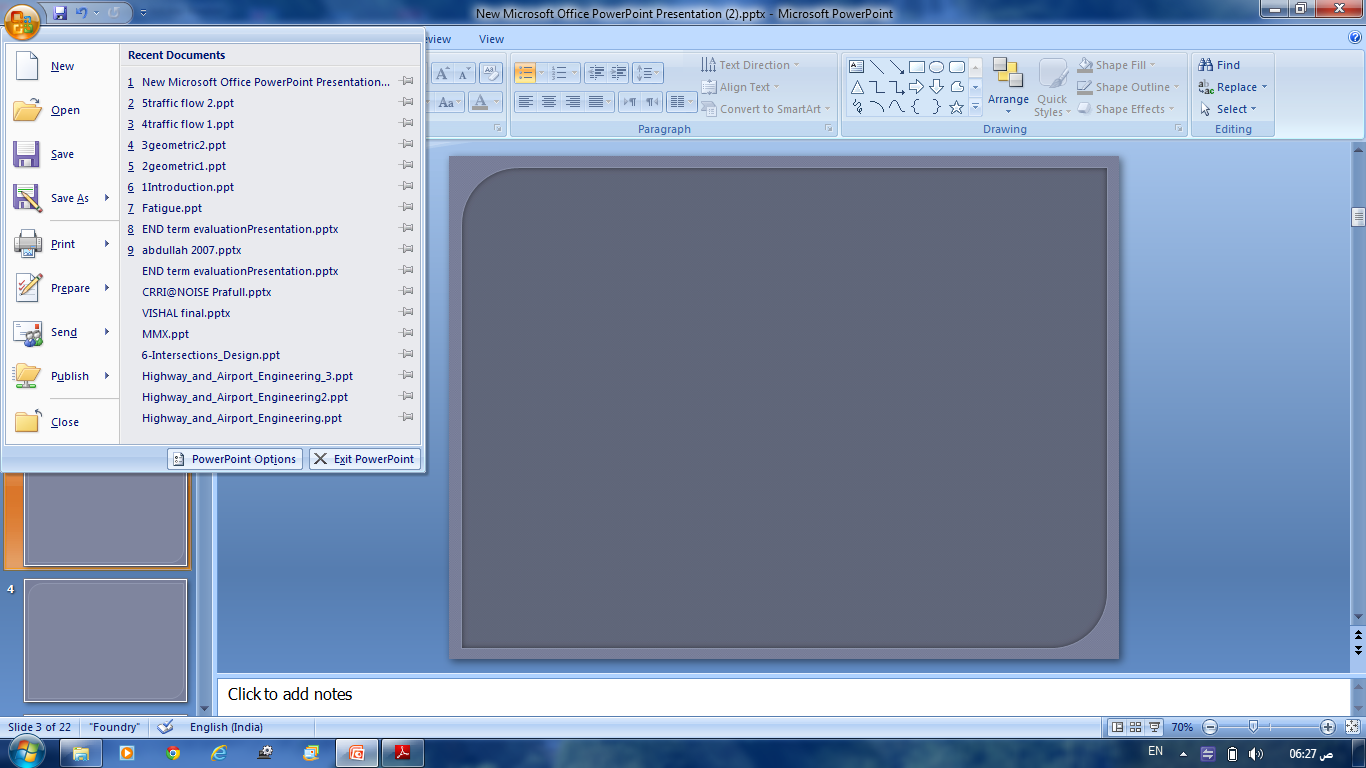 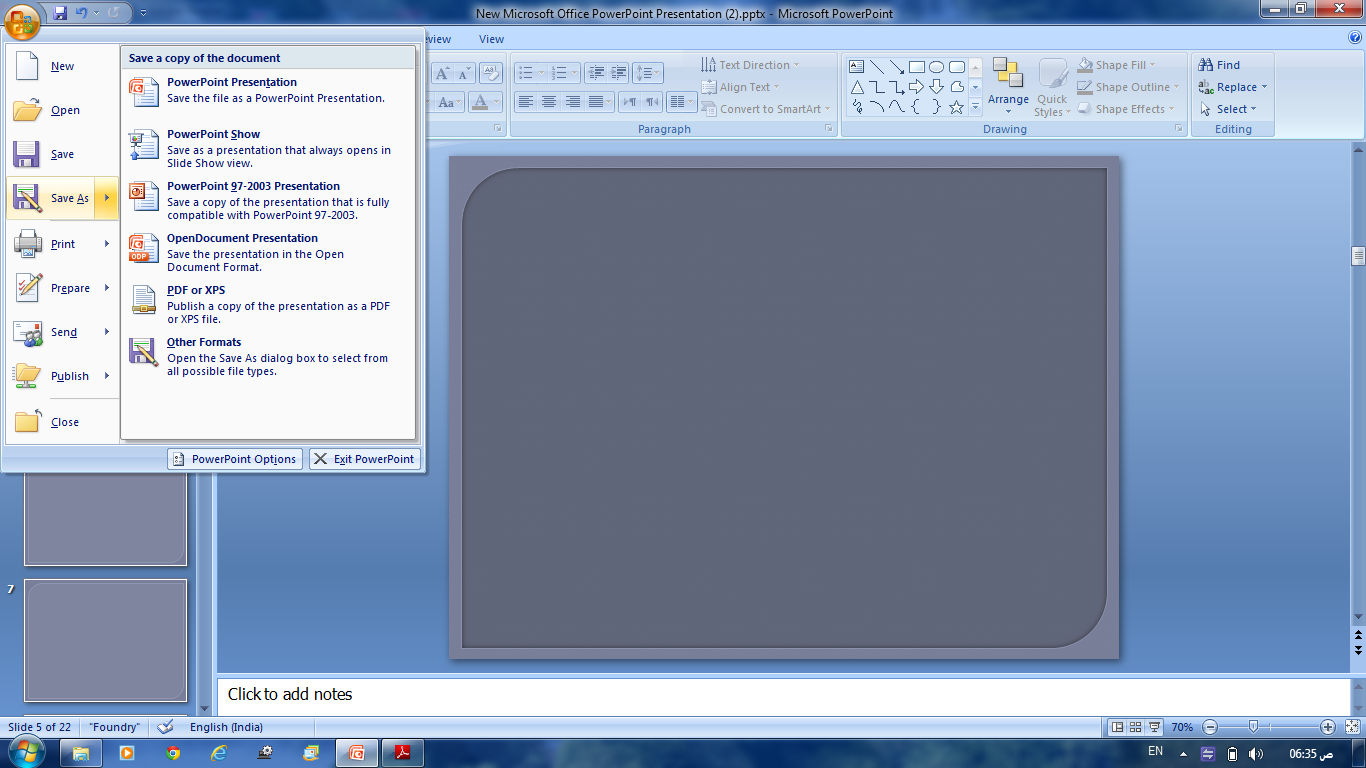 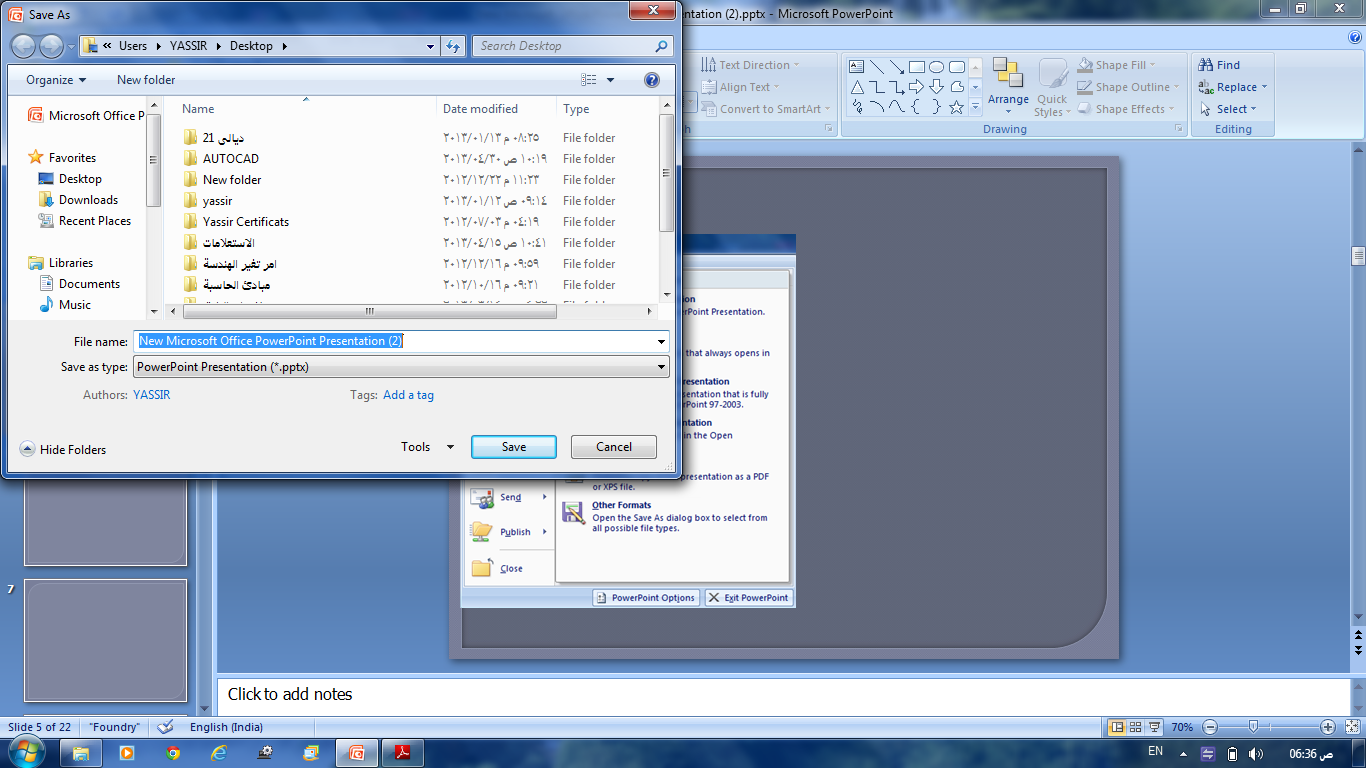 Print
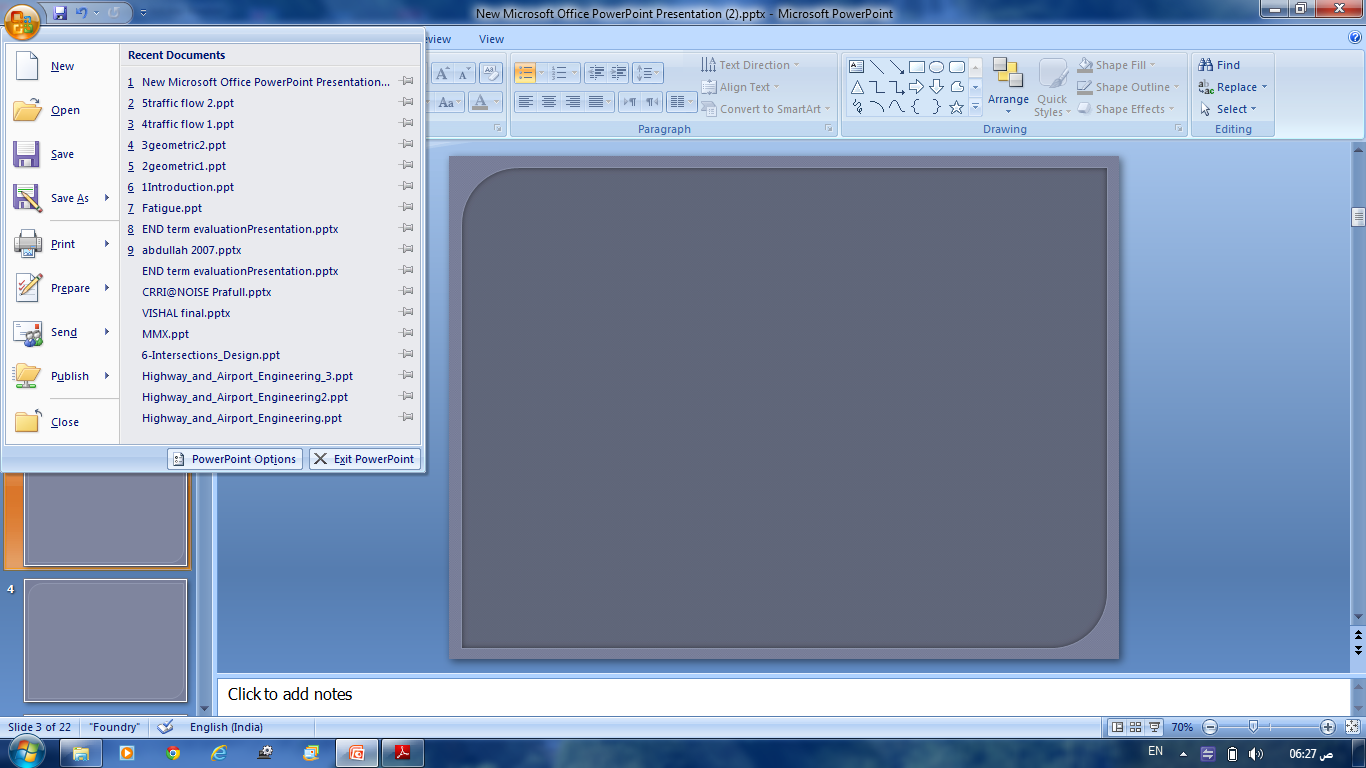 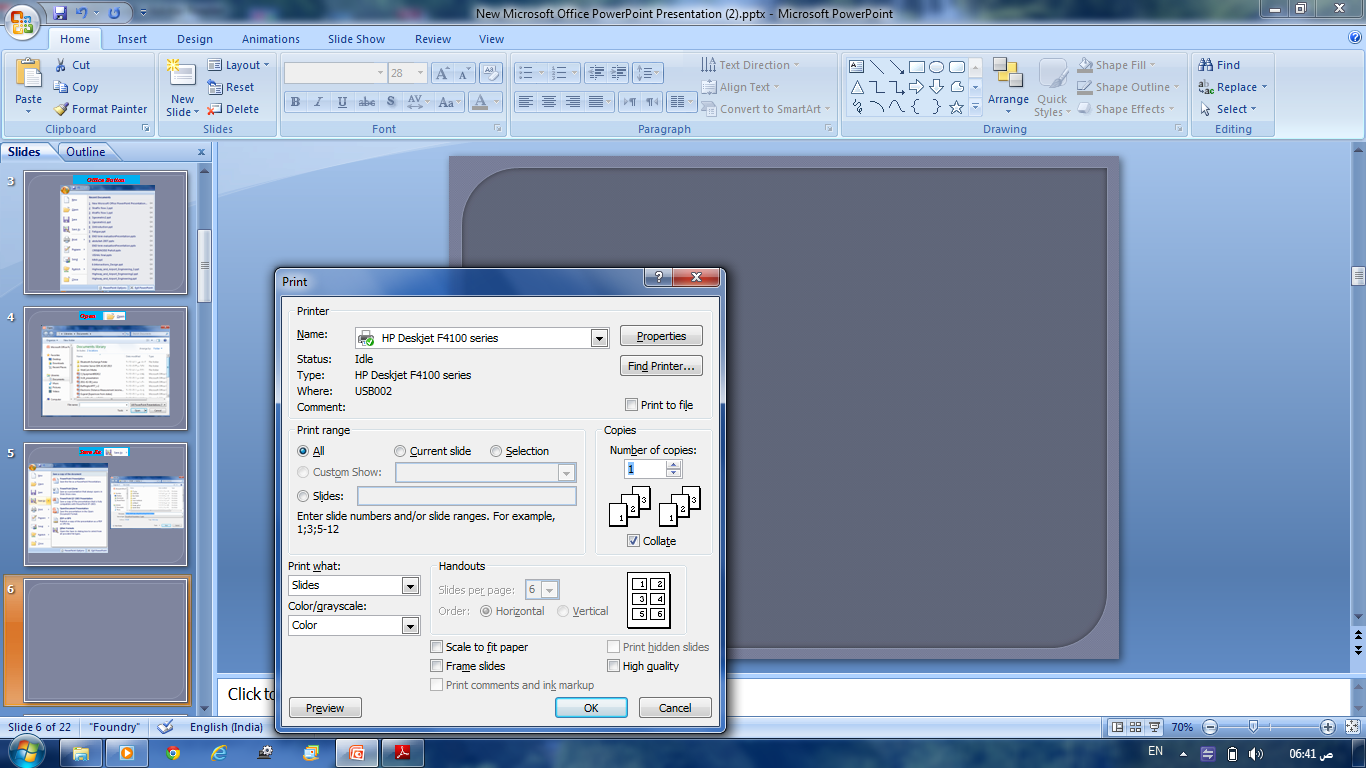 Home Commands
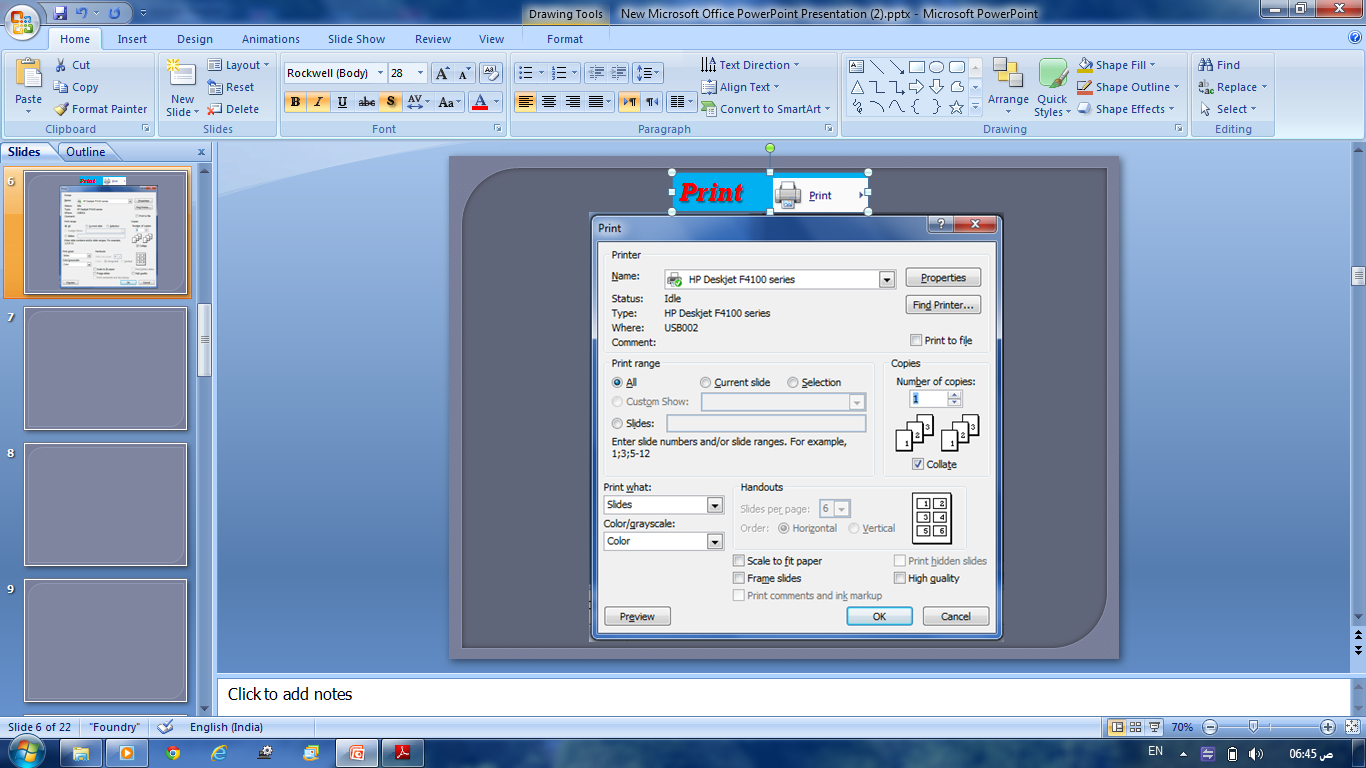 Clipboard : Cut, Copy, Paste, Format Painter 
Slides : New, Layout, Reset, Delete
Font :
Paragraph : Text Direction, Align Text, Convert to Smart Art
Drawing : Shapes, Arrange, Quick Styles, Shape Fill, Shape
                            Outline, Shape Effects
Editing : Find, Replace, Select
Insert Commands
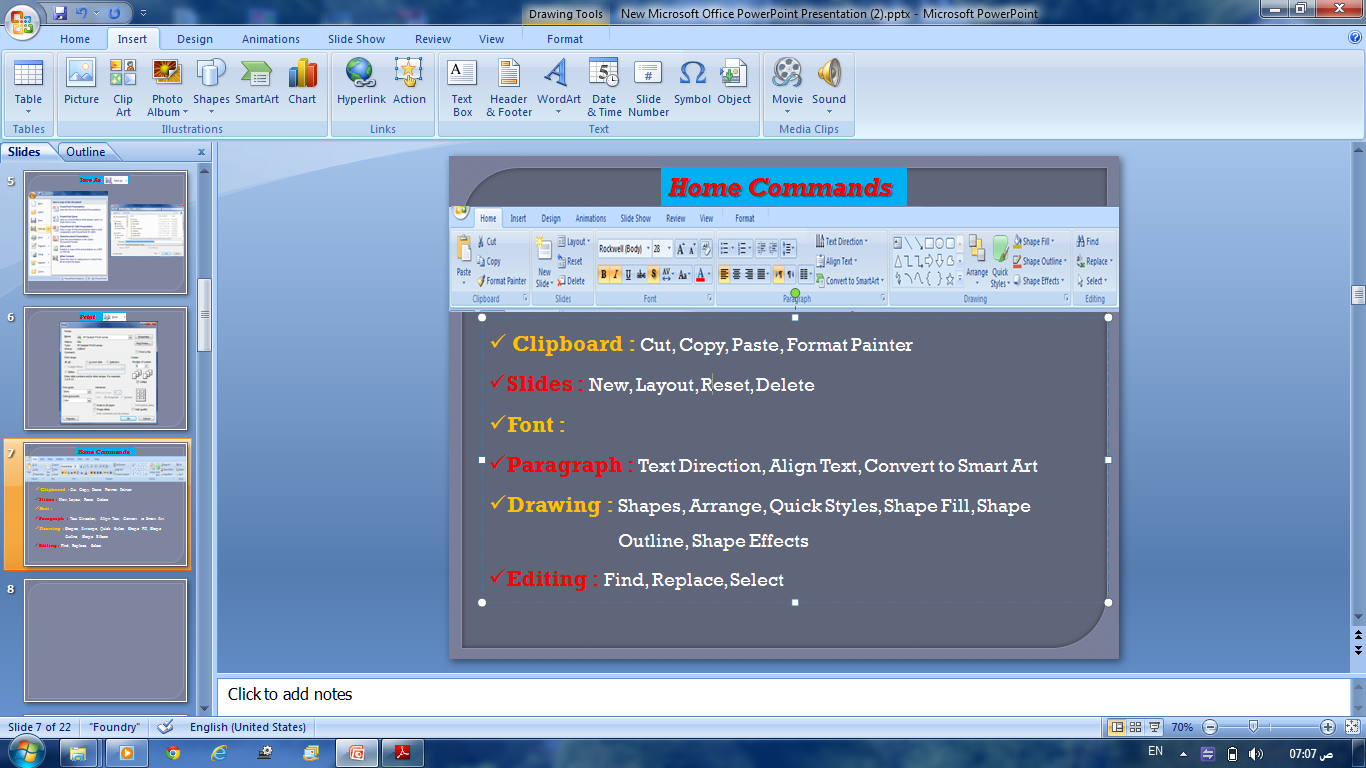 Table :
Illustrations : Picture, Clip Art, Shapes, Smart Art, Chart
Links : Hyperlink, Action
Text: Text Box, Header&Footer, WordArt, Date&Time, Slide No, Symbol,
                 Object.
Media Clips : Movie, Sound
Design Commands
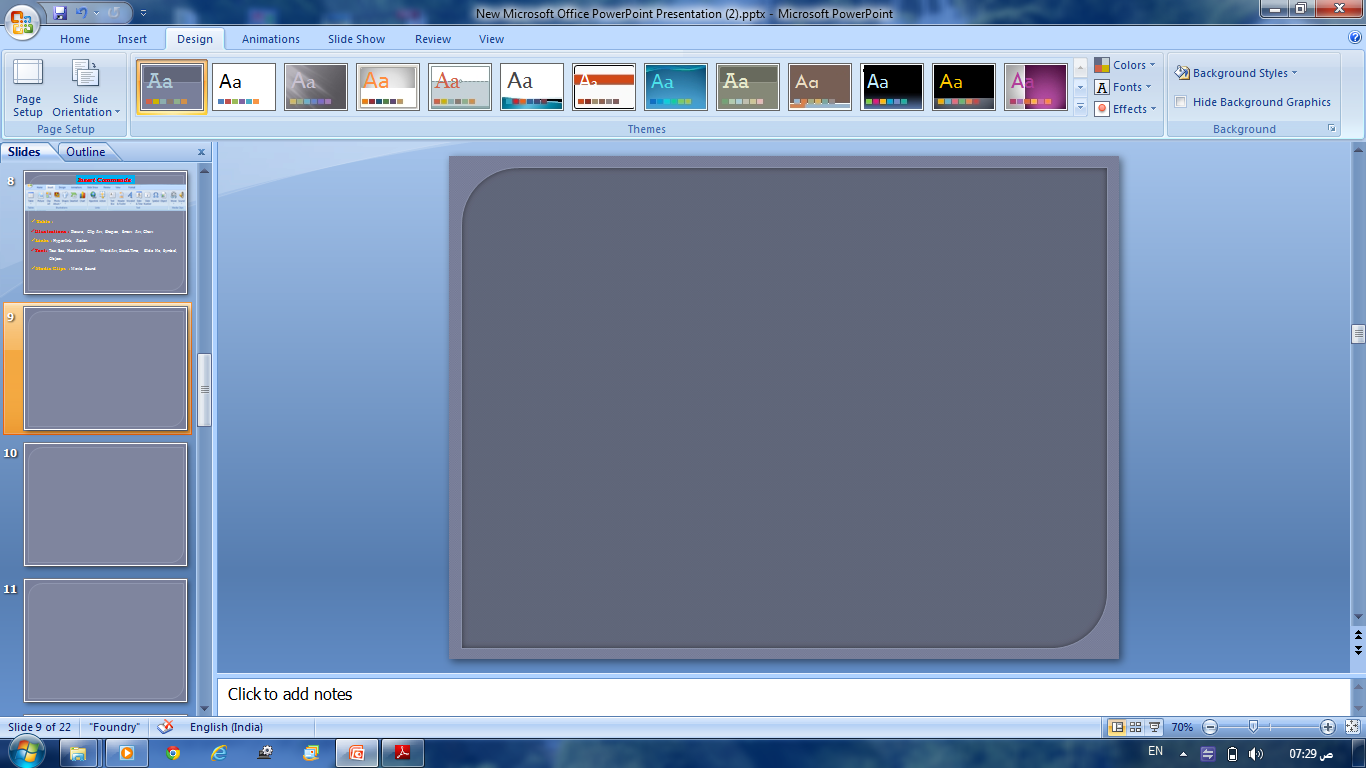 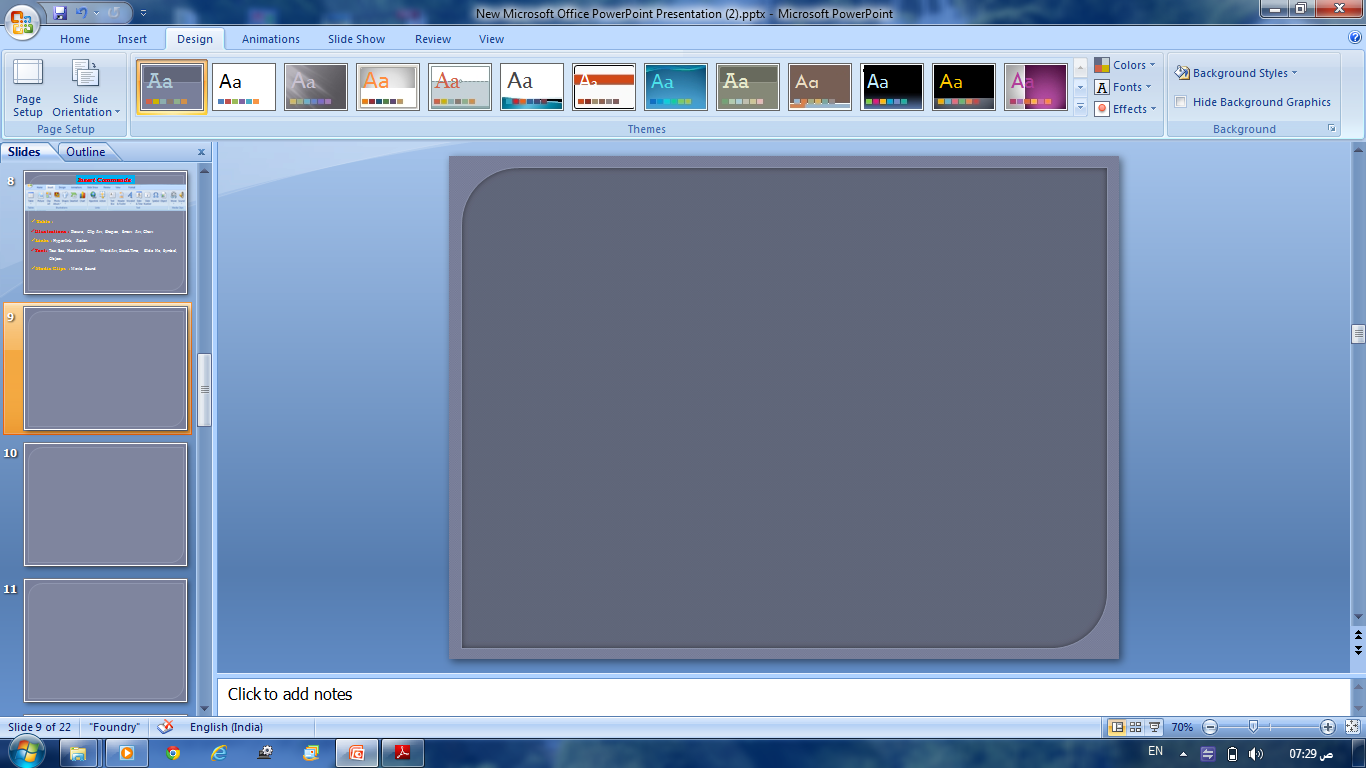 Page Setup : Page Setup, Slide Orientation
Themes : Themes, Colors, Fonts, Effects
Background : Styles, Hide Graphics
Animations Commands
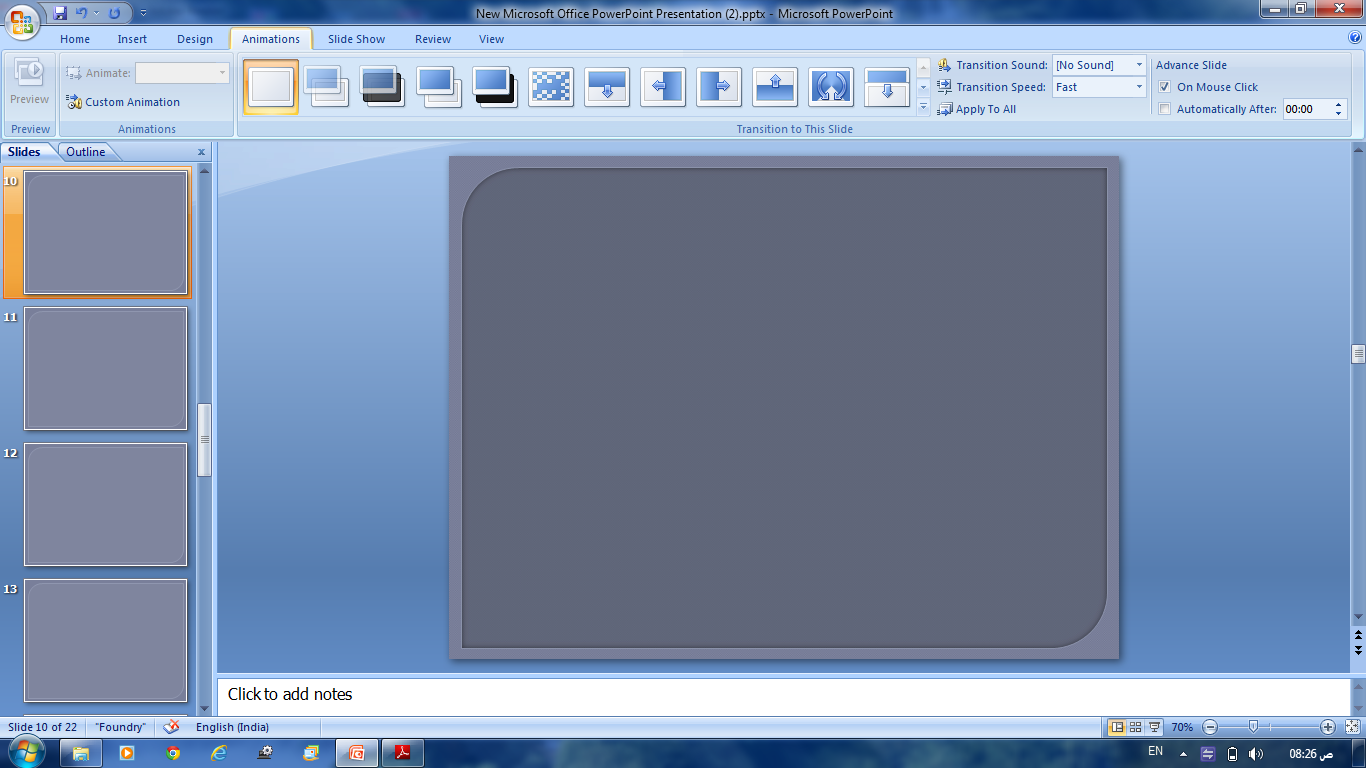 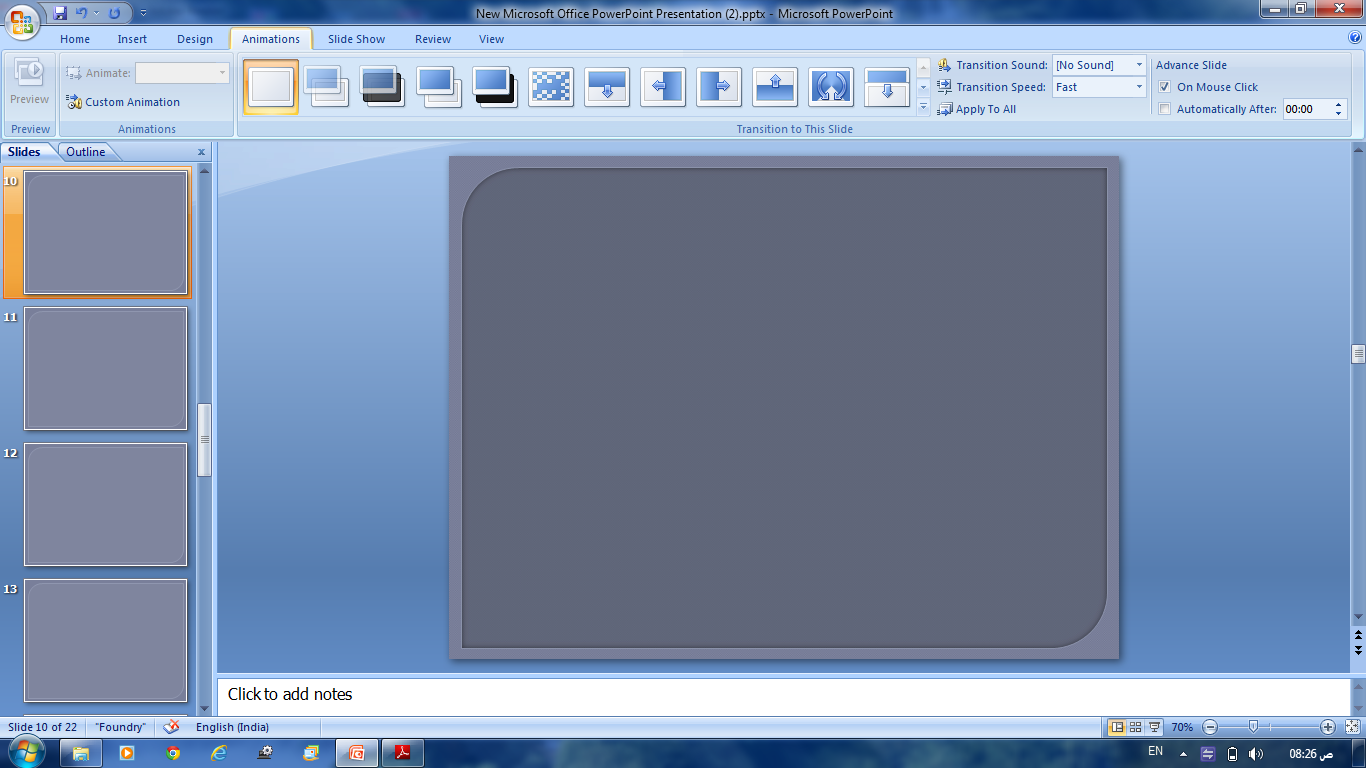 Preview :
Animations : Animate, Custom Animation
Transition : Style, Sound, Speed, Apply To All, Advance Slide
Slide Show Commands
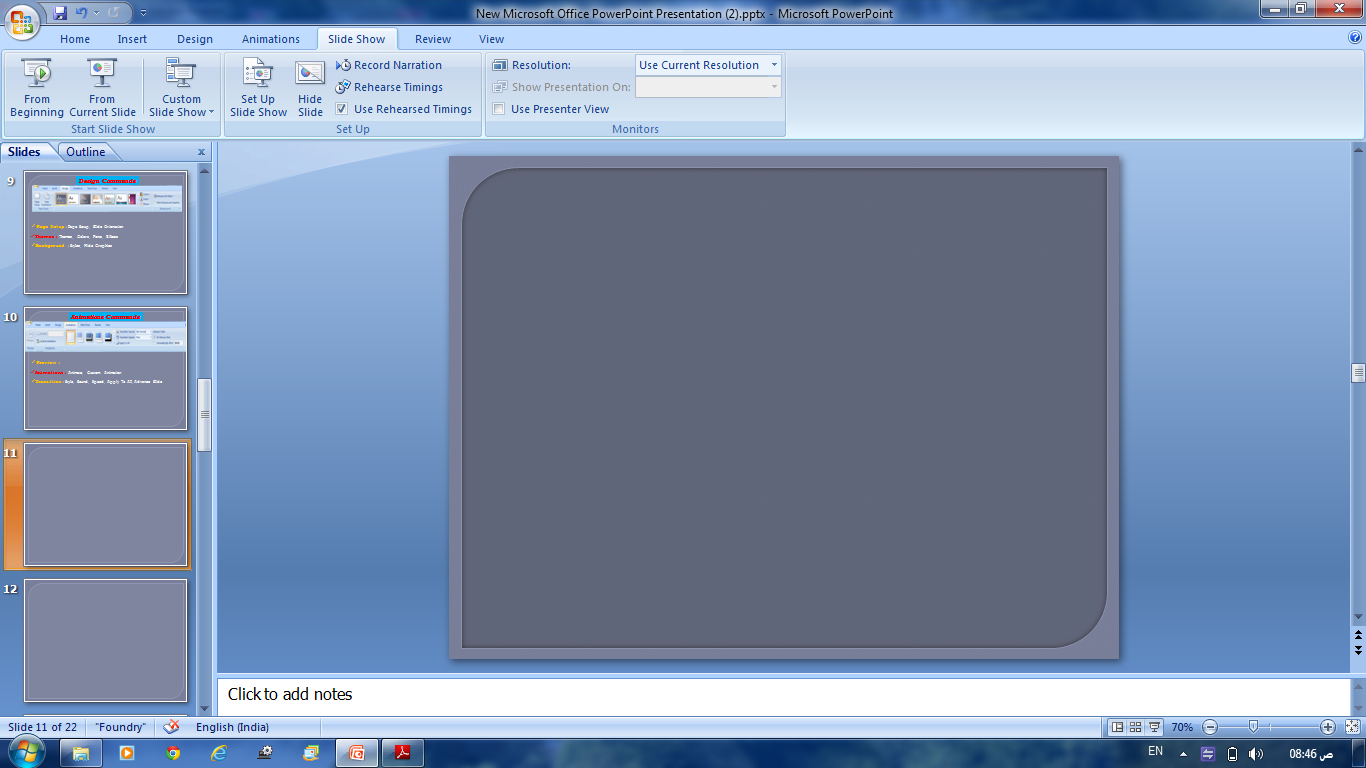 Start Slide Show : From Beginning, From Current Slide, Custom
Set Up : Set Up, Hide Slide, Record Narration, Rehearse Timings
Monitors : Resolution
Review Commands
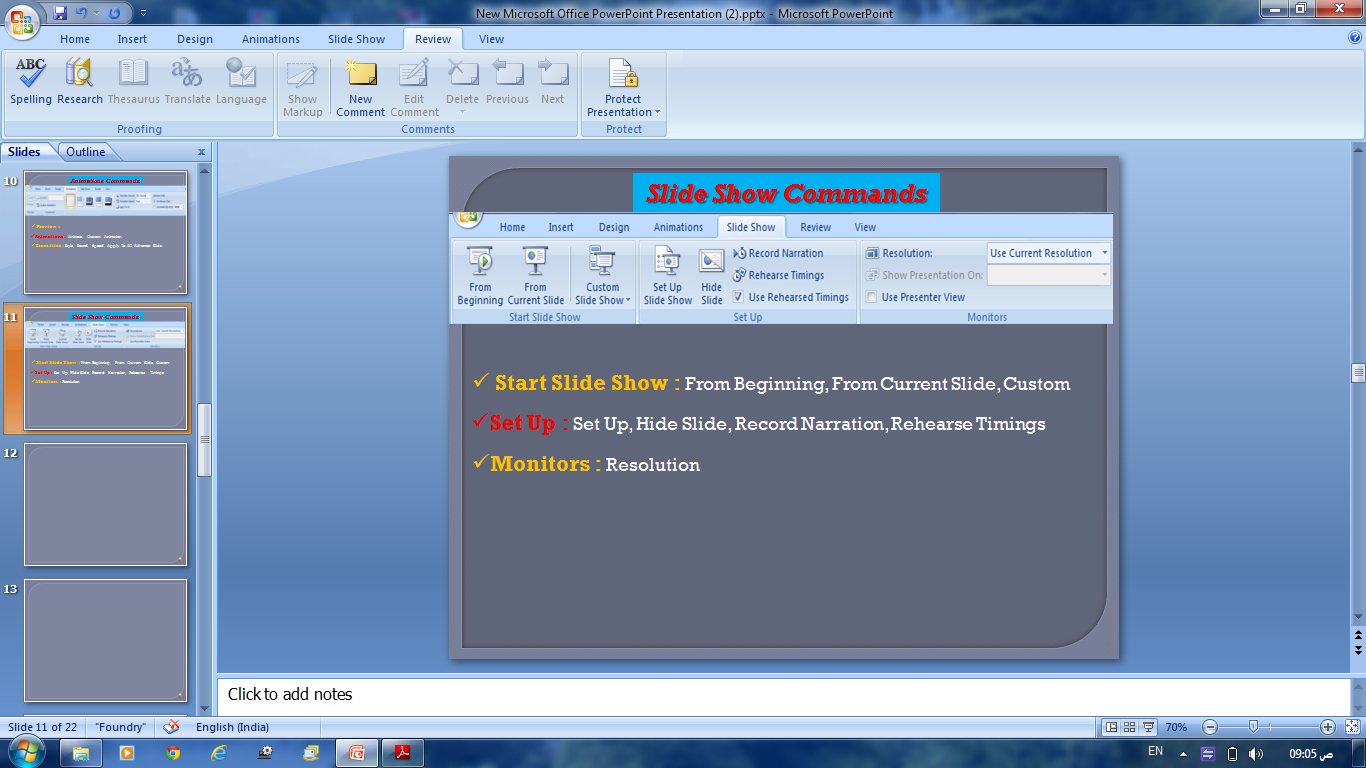 Proofing: Spelling, Research, Thesaurus, Translate,  Language
Comments: Show Markup, New, Edit, Delete, Previous, Next
Monitors : Protect
Review Commands
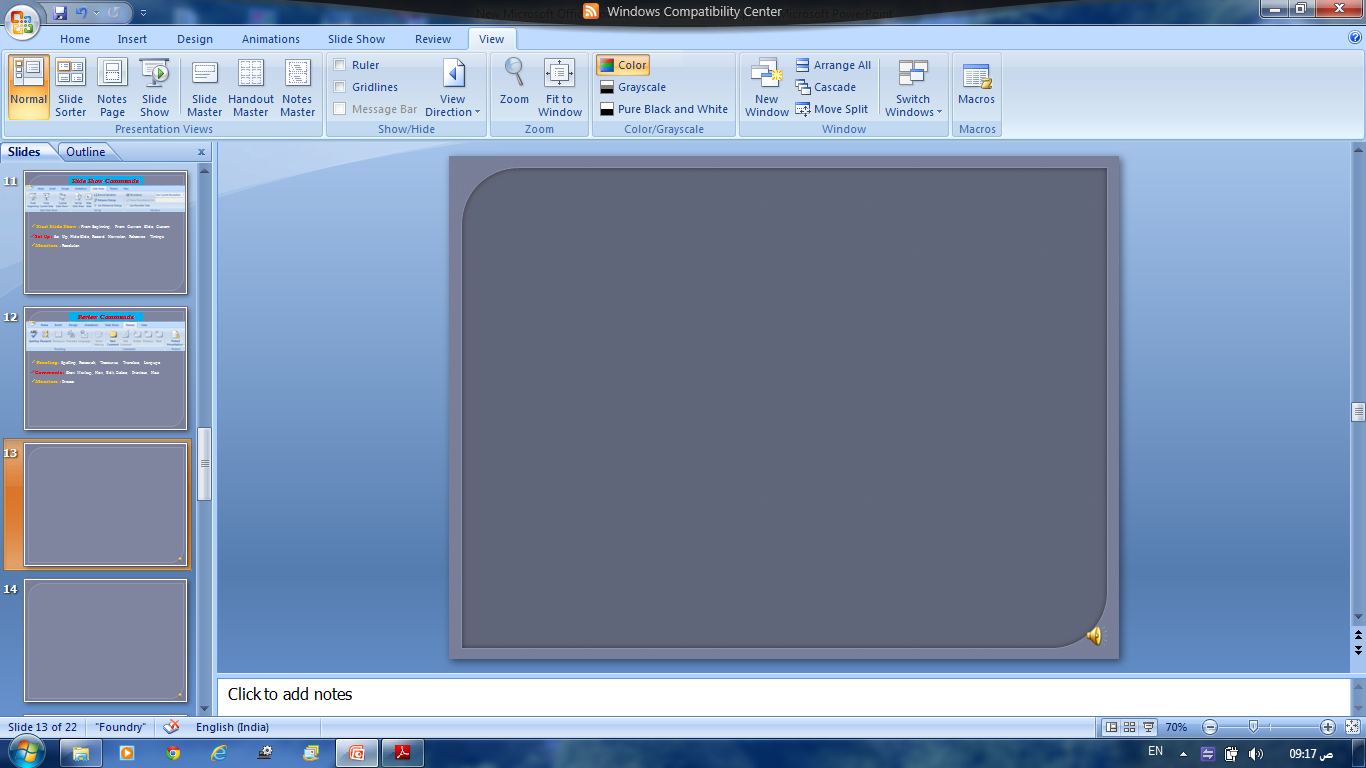 Presentation Views :
Show/Hide : 
Zoom :
Color/Grayscale: 
Window:
Macros:
The End
Thank YOU